National AYUSH Mission 
(NAM) 



(Medicinal Plants Component)
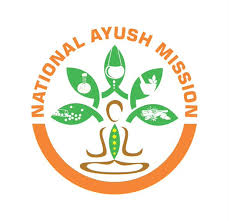 STATUS OF MEDICINAL PLANTS IN INDIA
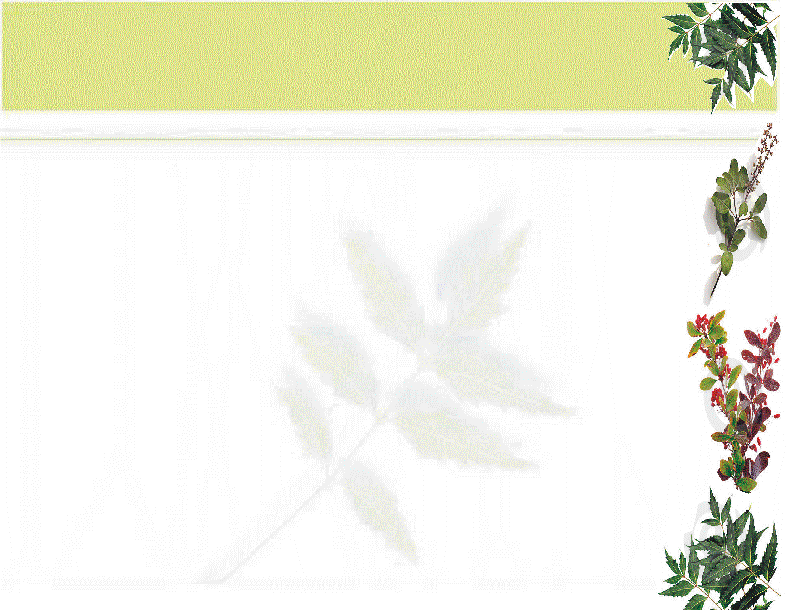 20  Agro-Ecological zones.
One of 17 mega biodiversity countries.
7 % of world biodiversity.
17-18,000 flowering plant sps.  
About 6,000-7,000 spp. used in ISM & Folk medicines.
960 species in trade of which 178 with consumption > 100 MT.
19% of species in high demand sourced through cultivation (coverage 0.3 million ha.)
Large network of institutions/Universities involved in medicinal plants R&D.
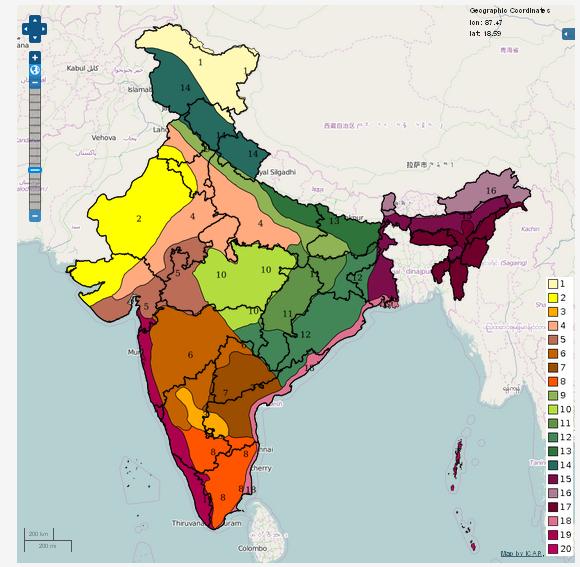 3
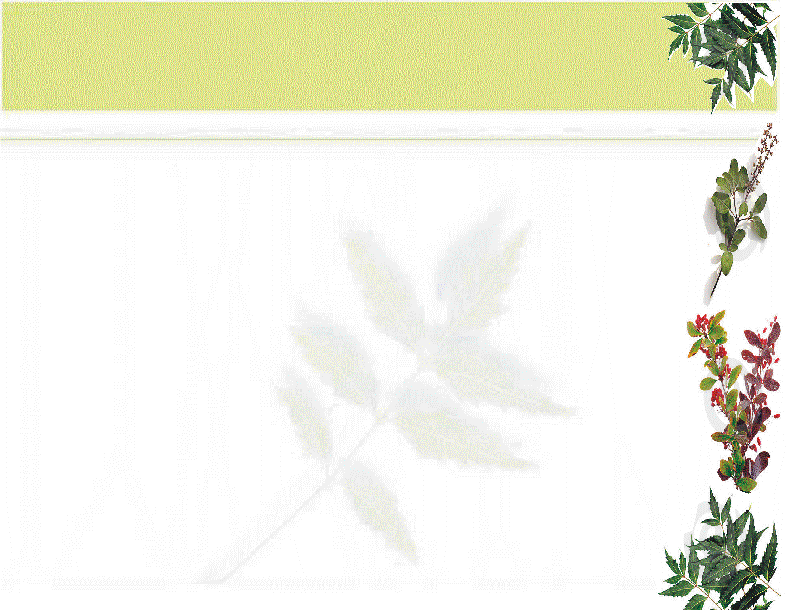 INDIAN SCENARIO
India has 47000 diverse plant species.
15000 vascular plants and 35% of which are endemic
Western Ghat
North Eastern India
The Himalayan region
Sand Land
2532 species in Himalayas
1788 species in the Peninsular region
4
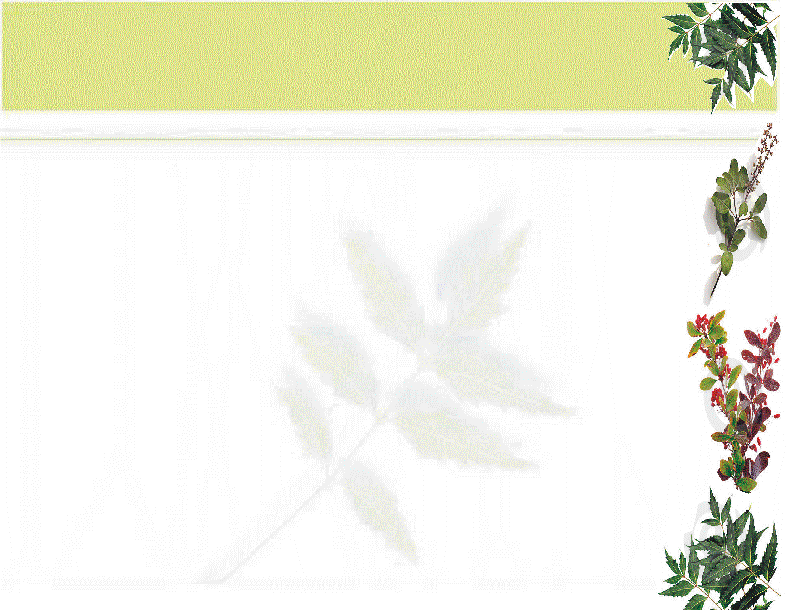 HOTSPOTS OF BIODIVERSITY
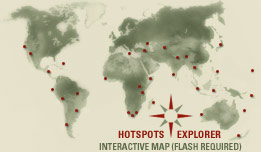 5
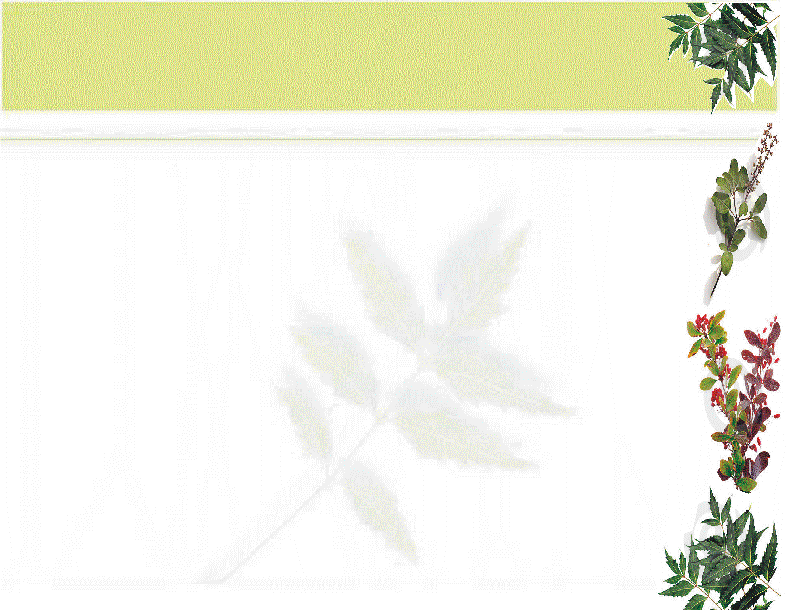 HIMALAYA HOTSPOT OF BIODIVERSITY
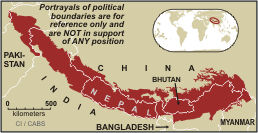 6
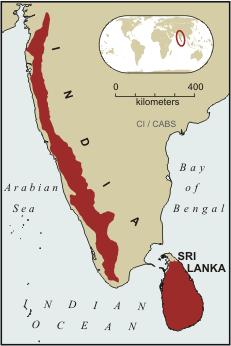 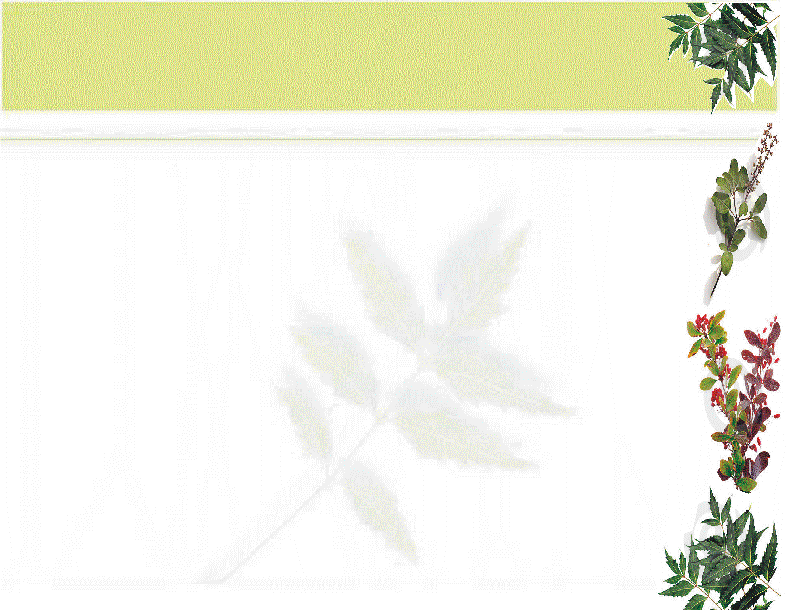 WESTERN GHATS  AND  SRILANKA HOTSPOT OF BIODIVERSITY
7
Potential of India in Medicinal Plants Sector..
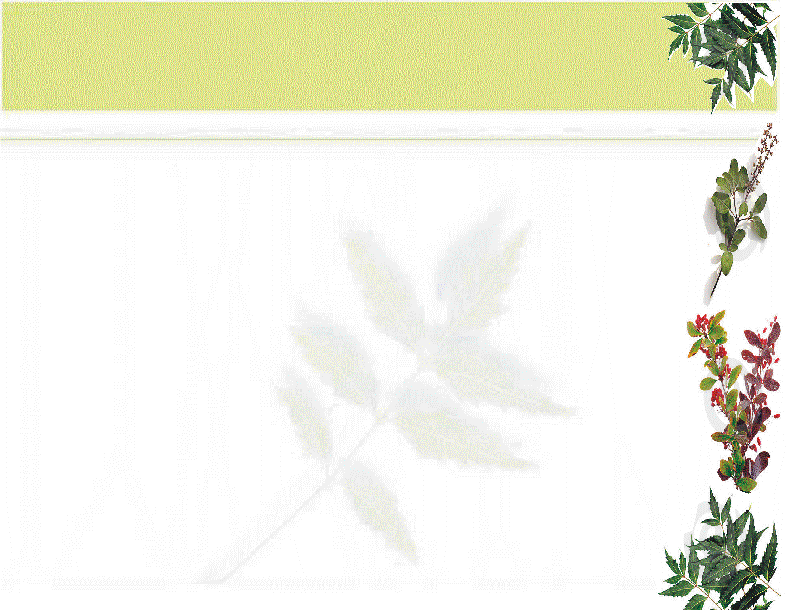 Make India World Leader due to huge comparative advantage in climatic conditions, traditional knowledge and scientific capabilities
Sustainable livelihood for 100 million people
Livelihood for large section of tribal people through sustainable collection and primary processing in their environment
Good substitute for small farmers e.g. Tulsi & Makoy cultivation
Provides viable opportunity even in extreme climatic condition – Isabgol in Rajasthan, Senna in Tamilnadu
20
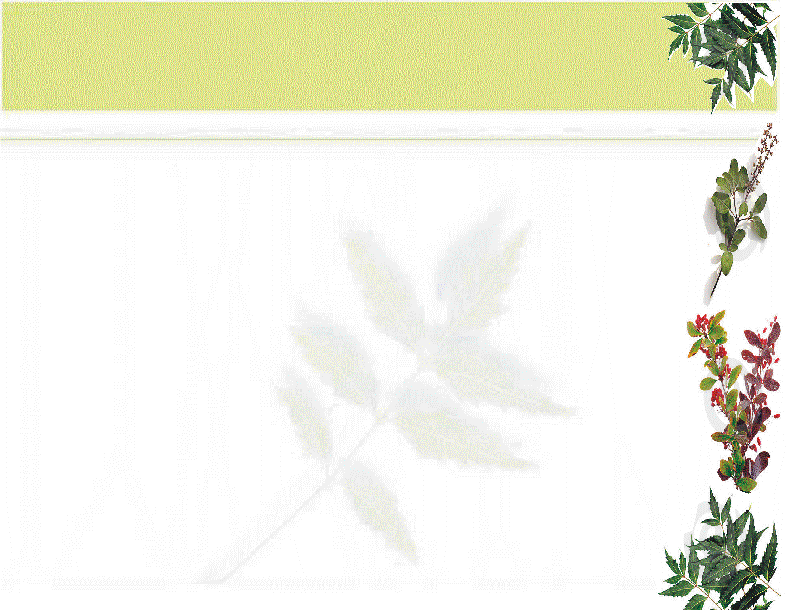 Potential of India in Medicinal Plants Sector..
Remunerative substitute for traditional crop being adopted by progressive farmer
Provide tool for multi-story forest development
Critically important for sustainable forest development
May turn out to be game changer for North Eastern States
21
DEMAND AND SUPPLY OF MEDICINAL PLANTS
NMPB had supported a study on Demand and Supply position of medicinal plants in India to Indian Council of Forestry Research and Education (ICFRE), Dehradun. 
Assessment year: 2014-15
Demand & Supply of Medicinal Plants in India
As per study conducted by NMPB in collaboration with ICFRE, Dehradun for the year 2014-15

1178 species in trade
242 species highly demanded (recorded annual trade >100 MT)
Estimated Consumption 512000 MT
Imports
Forests - 114 species (Himalayan Forests =36;
			Tropical Forests =78)
Wastelands - 59 species
Cultivation - 54 species
Import - 15 species
Cultivation
Forests
Wastelands
Nearly 72% highly demand species continue to be sourced from the wild
only 22% sourced from cultivation

The demand of herbal raw drugs has grown by about 5% percent year over the last decade.
Top 7 Traded Medicinal Plants
Demand Figures in metric tons
Medicinal Plants Sourced from Cultivation
Demand Figures in metric tons
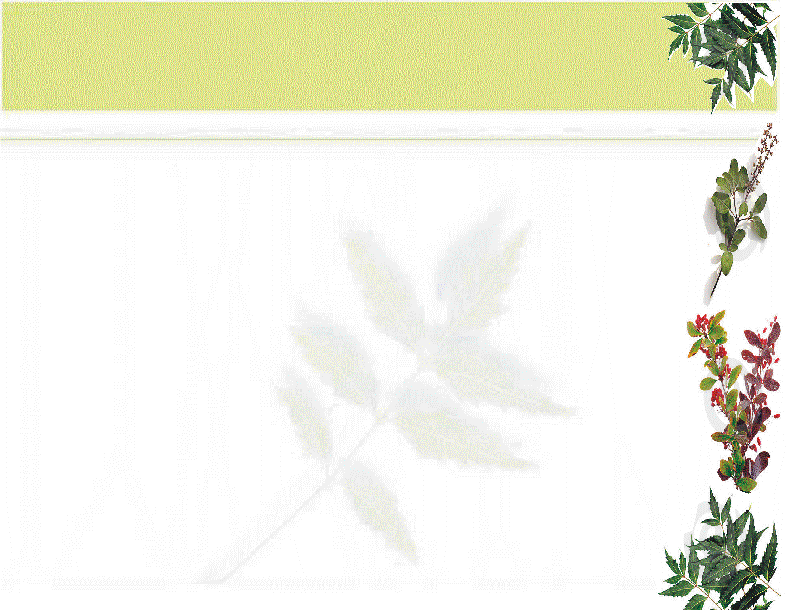 Key Areas
1. Conservation
2. Cultivation
8. International Developments
KEY AREAS
7. Trade & Regulatory Issues
3. Research
4. Quality Assurance
6. Awareness
5. Forward Linkages
13
NATIONAL AYUSH MISSION (NAM)

 	Department of AYUSH, Ministry of Health and Family Welfare, 	Government of India has launched National AYUSH Mission 	(NAM) 	during 12th Plan for implementing through States/UTs. 

 	The basic objective of NAM is to promote AYUSH medical systems 	through cost effective AYUSH services, strengthening of 	educational systems, facilitate the enforcement of quality  control of 	Ayurveda, Siddha and Unani & Homoeopathy (ASU &H) drugs and 	sustainable availability of ASU & H raw materials. 

    Components of the NAM: 
 	Mandatory Components
     a. 	AYUSH Services 
     b. 	AYUSH Educational Institutions
     c. 	Quality Control of ASU &H Drugs
    d. 	     Medicinal Plants
Flexible Components:
Out of the total State envelop available, 20% funds will be earmarked for flexible funds which can be spent on any of the items given below with the stipulation that not more than 5% of the envelop is spent on any of the components: 
Reimbursement of Testing charges
IEC activities 
Research & Development in areas related to Medicinal Plants 
Voluntary certification scheme 
Market Promotion, Market intelligence & Buy Back Interventions 
Crop Insurance for Medicinal Plants
“Medicinal Plants” Component under Centrally sponsored Scheme of National AYUSH Mission (NAM)
Medicinal Plants Component under NAM
supports cultivation of medicinal plants on farmers land
establishment of nurseries for supply of planting materials
post-harvest management
processing, marketing infrastructure etc.
Subsidy @ 30%, 50% & 75% based on cost of cultivation
Presently 140 species prioritized for  cultivation
Support Cultivation of Medicinal Plants

Cultivation  can be done in clusters  mode
The scheme seeks to support cultivation 140 MPs through subsidy in Cluster mode.

Eligibility For Cultivation 
Growers, farmers, cultivators 
Growers Associations, Federations, Self Help Groups, Corporate, growers cooperatives.
Cultivation will be assisted only in case of clusters. 
	Each cultivation cluster will have minimum 2 hectare of the land. Each cultivation cluster should be drawn from farmers having lands within a radius of not more than 15 km.
Support QPM through Establishment of Seed / Germplasm Centers/ Nurseries
To establish Seed Centres with Research Wing of State Forest Departments/Research Organisations/State Agriculture Universities, to stock and supply certified germplasm of priority medicinal plant species for cultivation. 

Production and supply of seeds and quality planting material through NGOs and Corporates will also be permitted provided the quality can be certified through an accredited certification agency/lab (AYUSH/NABL). 

Norms of assistance for nurseries and cultivation

Model nursery (4 ha.) Rs. 25 lakh Maximum of Rs. 25.00 lakhs (50% of the cost limited  in Private Sector )

 Small Nursery (1 ha.) Rs. 6.25 lakh Maximum of Rs.6.25 lakhs (50% of the    cost limited  in Private Sector )
Support for Medicinal Plant Processing and Post Harvest Management  including Marketing
Drying yards and Storage godowns: Rs. 10 lakhs each for constructing drying sheds and storage go-downs.
Processing unit: The processing unit should preferably be set up within the
	existing industrial estates, which have the necessary infrastructure of power, road network and linkages with rail head/sea ports.
Quality testing of raw material:- Financial assistance @ 30% of the project cost subject to a maximum of Rs. 30 lakhs will be admissible for setting up of quality test labs for testing of raw material and value added products in a PPP mode. 
Quality Testing:- The growers will be entitled to 50% of the testing charges subject to a maximum of Rs. 5000 if the herbs/medicinal plants are tested in AYUSH/NABL accredited Laboratories. 
Certification:- The certification charges will be admissible on a group basis to the limit of Rs. 5 lakhs for 50 hectares of cultivation in groups/clusters.
Crop Insurance:- Medicinal plants are a new activity under farming and, therefore, farmers need to be covered with crop insurance. This component seeks to provide assistance towards payment of 50% of the premium for particular crop.
NORMS OF ASSISTANCE FOR POST HARVEST MANAGEMENT, PROCESSING & VALUE ADDITION AND MANAGEMENT SUPPORT
Cultivation 
 To provide the subsidy for cultivation of medicinal plants among the farmers
To survey the farmers land
To prepare the clusters of farmers
Farmers to be registered in implementing agency along with their full address, mobile no., adhaar no. etc.
To suggest the plants species for cultivation as per the demand of industry 
To set up the link between the farmers and industry 
To establish the market yards, nursery, PHM units, primary processing units, DCC/ RCC, demonstration plot etc. near the cluster
To involve the agriculture universities for development of agro technologies of region specific medicinal plants along with the pilot study, demonstration at farmer’s fields
B. Establishment of nursery
To develop the permanent structure of nurseries along with their maintenance by selecting ICAR institution, Agriculture universities and forest department
To raise the planting material 
To store seeds from ICAR institutions
Distribution of QPM / seeds among the farmers
  To develop the seed centres
C. Establishment of Post-Harvest Management and processing Unit
(a)	Drying yards, storage godown, primary processing units to be established near the cluster to facilitate the farmers
(b)   Cold storage may be developed for specific medicinal plants
(c)   Post harvest techniques to be developed for medicinal plants
(d)  The processing unit should preferably be set up within the existing industrial estates, which have the necessary infrastructure of power, road network and linkages with rail head/sea ports.
How  to preparethe  SAAP
Cultivation
Survey the market -  to identify the demand of  Medicinal Plants by the Industry
 Select only 5 to  6 Species which state specific  like high altitude MPs
 tie up/ agreement is required between the farmers and industry
To arrange the market/ space in APMCs for sale and purchase of MPs
 Farmers to be Registered as per format (Farmer Information) in SMPB
 Individual farmer may also  be supported  having land of minimum 2 hectare. 
To prepare the Cluster information 
To ensure buy back intervention for the farmers.
Nursery
To develop the quality planting material through establishment of nurseries and maintain their quality.
Nursery may be established near the cluster.
Nursery should be permanent structure along with maintenance.
Select only 2 to  3 Species as per the demand of Farmers
Planting material may be distributed  among the farmers
To generate the revenue for maintenance of  nursery 
Nursery to be Registered (as per format) in SMPB
 Recognition of nursery may be required
To establish seed /germ plasm center by identified IA
Post harvest Management Units
To develop post-harvest techniques for sustainable harvesting
To identify Implementing Agency for PHM and Detail Project should be submitted by IA (as per format) 
Objective may be clearly mentioned  like what activities  may be done in PHM units, direr, solar direr, storage and godown.
PHM may be established near the cluster
GPS location is to mentioned after establishment
It should be permanent structure
Mobile infrastructure for post harvest operations viz. grading, packaging, quality testing etc., (excluding transport equipment).
State will identify such site and support under NAM on project mode. 
infrastructure for packaging, drying sheds, processing units shall be provided to only public sector/ farmer’s cluster/Panchyat/farmer’s cooperatives/producers company linked to cultivation cluster.
Processing unit
The processing unit should preferably be set up within the existing industrial estates, which have the necessary infrastructure of power, road network and linkages with rail head/seaports.
Having all facilities like quality test labs, assembling, grading, standardization and quality certification, labeling, packaging, value addition etc.
DPR is required along with the activities to be done in unit.
Financial assistance @ 30% of the project cost subject to a maximum of Rs. 30 lakhs will be admissible for setting up of quality test labs for testing of raw material and value added products in a PPP mode on the basis of an MoU between organization, State Implementation Agency and NMPB, admissible under the flexible component. Additionally, financial assistance for market promotion through the media, participation in exhibitions, trade fairs, developing and hiring of display facilities will be available @ 50% of the project cost limited to Rs. 10 lakhs.
Marketing and its infrastructure
Detailed project is required for DCC /RCC  along with specific objectives
Infrastructure for Marketing from producers to consumers/ processing  units / bulk buyers etc.
Infrastructure for E-trading, market extension and market oriented production planning.
Implementing agency will identify suitable sites may be already existing APMC or new site for development of market infrastructure. One market in each State will be developed as State of care facility of international standards.
Functional Infrastructure for assembling, grading, standardization and quality certification, labeling, packaging, value addition facilities (without changing the product form).
Quality testing of raw material:- Financial assistance @ 30% of the project cost subject to a maximum of Rs. 30 lakhs will be admissible for setting up of quality test labs for testing of raw material and value added products in a PPP mode. 
Quality Testing:- The growers will be entitled to 50% of the testing charges subject to a maximum of Rs. 5000 if the herbs/medicinal plants are tested in AYUSH/NABL accredited Laboratories. 
Certification:- The certification charges will be admissible on a group basis to the limit of Rs. 5 lakhs for 50 hectares of cultivation in groups/clusters.
Crop Insurance:- Medicinal plants are a new activity under farming and, therefore, farmers need to be covered with crop insurance. This component seeks to provide assistance towards payment of 50% of the premium for particular crop.
Market Promotion:- 
	Market promotion like media promotion, participation in exhibitions, trade fairs, hiring display facilities are project based but limited to Rs. 10 lakhs for each cluster
Market Intelligence:- 
The Action Plan may include collection, compilation and dissemination of market intelligence to growers. 
The assistance for this component will be project based.
Buy – back Interventions:- 
The buy – back interventions in the form of buyer - seller meetings, flexible and innovative marketing arrangements, Creation of  revolving fund at Cluster level.
The assistance will be project based.
NAM - final 
Approval
PREPARATION AND SUBMISSION OF PROPOSAL
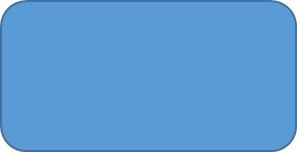 Appraisal 
Committee
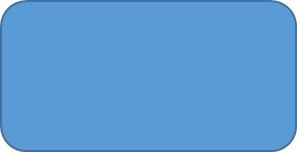 TSC at NMPB
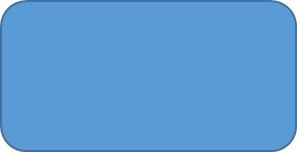 D/o AYUSH
Part of SAAP
Under NAM
State AAP Approved by State Mission
Activities approved under Centrally Sponsored Scheme of “ National AYUSH Mission” Note: No report has been received from most of the states till now
Achievements of Medicinal Plants Component under CSS and NAM  Scheme
UC Pending status
Need revision in scheme:
To give impetus to this sector it is important to break this vicious 	circle   	by also 	involving economically better off farmers who have 	the 	capacity to take up risks.
 Promotion of Medicinal and Aromatic plants cultivation in larger 	group’s in the form of farmer producer companies (FPCs) along 	with  	an integrated 	backward and forward linkage will also be a 	feasible option. With the advent of FRA (Forest Right Act) 	there is large chunks of forest lands given to forest dwellers for 	cultivation of crops.
These lands and a large chunk of dry lands (waste lands) which are 	lying 	vacant as they are not suitable for cultivation of traditional food crops.
These lands are very much suitable for cultivation of many varieties  of  Medicinal & Aromatic Plants. 
The present  scheme do not look into the scope of intercrop, boundary, plantation, mixed crop etc. 
Medicinal Plants are very much adaptable as a component of  intercrop, boundary crop and multi-layer crop along with  various  agricultural and horticultural crops.
Objective (new 	addition)
5.6    To promote cultivation of medicinal plants as a profitable 	venture in farmer’s land and to encourage the startups 	youths /FPOs /SHGs /AYUSH and other scientific 	institution to take up cultivation of Medicinal Plants as an 	option, support will be provided only for forward and back 	ward linkages like assured Quality planting material 	through nurseries or seed production plots and for 	development of post-harvest infrastructure facility.
Support to seed production areas:
Permanent structure of nursery
Infrastructure Projects
Land and Location
Land and Location
Under the scheme, the institution (FPOs /SHGs/ AYUSH & Scientific institutions) will be free to locate the nursery, marketing infrastructure project near the cluster. The institution in addition to providing compulsory direct service delivery to producers/farming community in post-harvest management/ marketing of their produce may also have an opportunity to use the infrastructure for their own purpose during the lean period.

The entrepreneur will not alienate the land during the period of the loan for any purpose other than the purpose for which the loan is sanctioned.
The entrepreneur will not alienate the land during the period of the loan for any purpose other than the purpose for which the loan is sanctioned.

The 25% loan of the capital cost up to Rs.50 lakh can also be taken for establishment of  semi processing units, processing units, PHM units, purchasing of machines etc  will be provided by the ministry of AYUSH to provide ‘Direct’ service delivery to producers/ farming community in post harvest management/ marketing of their produce. However, the entrepreneurs may also have an opportunity to use the infrastructure for their own purpose during the lean period. In case of NE States, hilly and tribal areas, and in the States of Uttrakhand, Himachal Pradesh and Jammu & Kashmir and their cooperatives investment subsidy shall be 30.00% of the capital cost up to Rs.60 lakh. 

State implementing agency will develop a network of infrastructure facilities for drying, storage and processing of MAPs.

If the Farmer producer company (FPC) want to use already existing infrastructure, for those 30% of the rent for cold storage and other facilities will be reimbursed infrastructure for small farmers / waste lands / forest lands and for JFMCs / Panchayats / SHG assistance will be given 100%. 
Subsidy for establishment of such units, 50% reimbursement of rent paid. (new addition).
Market Promotion:- The programmes for market promotion like media promotion, participation in exhibitions, trade fairs, hiring display facilities are project based but limited to Rs. 10 lakhs for each cluster will be eligible for 50% assistance under market promotion for the herbs/raw material produced by the cluster. 
Norms of Assistance: Buyer seller meet/workshop/ Seminar
a) Rs. 1.00 lakh for District level,
b) Rs. 2.00 lakhs for State level ,
c) Rs. 5.00 lakhs for National level
d) Rs. 10.00 lakhsupto for International level.(new addition)
8.5.4. Training of farmers:  Training part of farmers on GAPs and GFCPs may be separated from the flexi component.  Training on conservation, cultivation, good agricultural practices, good field collection practices, post-harvest management, marketing etc. 

Eligibility:
Central and State Government organizations. 
Recognized Research/Academic/Educational institutions
Registered professional and other philanthropic organizations working on non- profit basis.
Registered /(NGO)/Voluntary Organizations/ Trusts with infrastructure and specific experience in the field of medicinal plants

Norms of Assistance:  Rs. 2,000/- per trainee within the state and Rs. 5,000/- per trainee outside the state will be provided. Travel cost will be additional to the above cost.
1. Travel cost will be limited to 3rdAC train fares per participants. However, for Govt. Servants it will be as per entitlement.
2. For places not connected by Rail, travel by available modes will be permitted as approved by the TSC in the SAAP.
Online Portal for submission of Schedule TA
National Medicinal Plants Board (NMPB), Ministry of AYUSH has initiated an online portal to submit the raw material data used in the manufacturing of ASU drugs by the manufactures. The online portal has been linked with the website of NMPB (www.nmpb.nic.in) under the heading of “TA Schedule”.
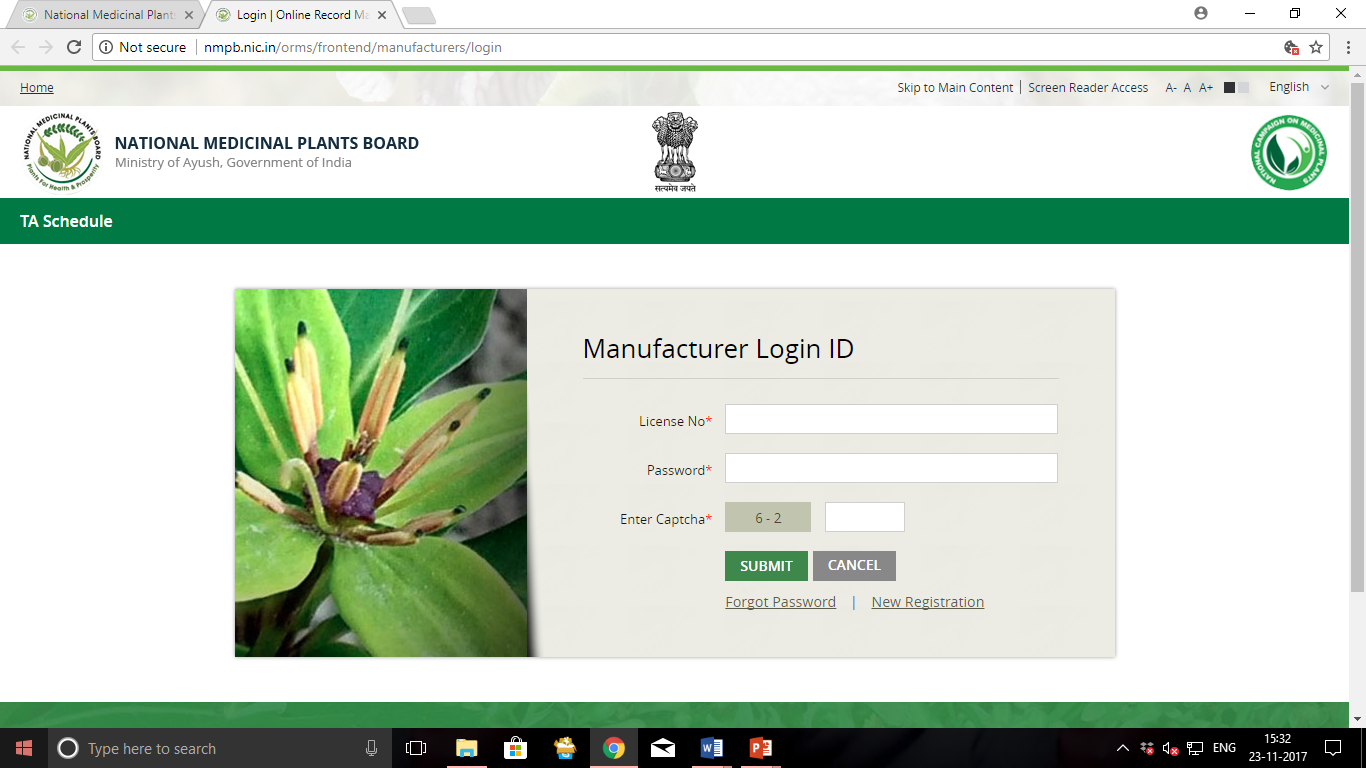 [Speaker Notes: More than 50 % of Global Pharmaceutical demand is met through foreign trade]
Recommendations of Niti Aayog
The evaluation report of Medicinal Plant component under NAM was examined by the NITI Aayog and they furnished the following observations as under:
 The mid-term evaluation report covers the first three years of the NAM and evaluated the NMPB accordingly. However, it does not take into account the almost fourteen years of independent functioning of the NMPB from November 2000 to September 2014 and its outcomes.
There is no analysis of the fund allocation, utilization and physical progress of NMPB before it was incorporated under the NAM. Such an analysis could have provided a useful comparison of the NMPB outcomes as part of the NAM and insight into whether the medicinal plants components has functioned better as part of the NAM.
The NMPB is continued, the overall fund allocation to the NMPB component need not be increased at the current level of performance.
While almost all States have implemented the support to cultivation of medicinal plants component little to no-progress has been made in crucial areas such as medicinal plant processing, post-harvest management etc.
As per recent report it is learnt that the Ministry of AYUSH is in the process of harmonizing the standards of herbal plants in collaboration with the United States Pharmacopeia (USP). The ministry has set a goal to increase its market share of AYUSH medicines and services three times in the next five years from the current USC 3 billion to USD 10 billion.
It is observed that over the recent years, the implementation performance of the schemes has been fraught with the issues related to fund flow under the current institutional arranagments for the instant component scheme on medicinal plants under the National AYUSH Mission. As medicinal plant cultivation related field activities are to be undertaken as per the seasonal requirements of the plant species, the timely releasing and utilization of the fund is very critical to implementation success.
Niti Aayog has suggested that the current bottle necking can be considerable ameliorated by de-clustered processing of the proposals for medicinal plants cultivation received from the States from the rest component schemes of NAM viz. AYUSH Health Services, AYUSH education and AYUSH Medicines. 
The proposals for medicinal plant cultivation so received from the States may be processed by the National Medicinal Plants Board in a time bound manner and fund allocation recommended may also be released by NAM, independent of the processing stages of the proposals received under other components of the scheme; so that money could be released to States by the Ministry in time.
The multiple agencies/Deptt. are involved in the implementation of scheme at state level, fund flow for the scheme be routed from State treasury directly to the implementation agency after time bound completion of formalities by the State AYUSH Society. 
To address the issues of supply chain, MoAYUSH may envisage e-choupal like model for aggregation, logistics, counter-party risk etc.
It is also suggested to create a gene pool of endangered species, strengthen, certification for medicinal plants (MPs), quality planting etc., adequate funding for developing of such facilities may also be provided.
Recommendations of Mid-term Evaluation Report
The Medicinal Plant of NAM component should be continued based on this mid-term evaluation study’s assessment, as Medicinal Plants form the major resource base of our indigenous health care traditions. Increasing concerns of unsustainable collection from the wild, disappearance of certain species on the one hand and concerns of quality and standardization on the other make it imperative to promote cultivation of species critical to AYUSH systems of medicine.
 This component of NAM offers unique benefits that do not overlap with any other scheme. 
The Report has categorized 9 States to have performed well and have been able to create an impact in terms of various parameters. 
In addition to the nine states, there are 12 states where the programme was to have commenced in the previous year, but due to delay in receipt of funds to very much later part of 2016-17 or even into 2017-18, such states have been unable to take up any significant activity of the programme.
The cultivators who were interviewed during the fieldwork expressed in large proportion (80 % of the cultivators) the continuing need for the scheme but also desired that the subsidy disbursal should be faster and marketing support be provided. 
The success stories of commercial success of Ashwagandha and Pippalaoumodi cultivation in Andhra Pradesh, Shankhapushpi cultivation in Rajasthan, Senna cultivation in Tamilnadu, Tej-Patta cultivation in Uttarakhand and Aloe vera cultivation in a few states. 
In these Nine States, which are doing well, there have been several pioneering innovations such as complete GPS mapping, market intelligence gathering and effective buyer-seller meets in Telangana, establishment of herbal collection centre in Rajasthan, Community outreach programmes in Kerala etc. These need to be followed up, learnings drawn out and replicated in other states. 
The Ministry of Agriculture, Department of Agriculture & Cooperation under the National Horticulture Mission (NHM) and the Scheme of National Horticulture Board (NHB) promote and support cultivation of horticulture crops some of which include aromatic and to small extent medicinal plants like Aonla, Tulsi, Cinnamom, Spices etc.
Implementation of the Scheme
Supported 905 species for cultivation out of 140
Supported establishment of Nursery in 4 hectare and 1 hectare for one year only there is no permanent structure. 
Supported Post-Harvest Management
Supported Processing unit, Market infrastructure, Demonstration plots
Assistance for Organic certification, Seed germplasm Centers, DCC/RCC
Flexi Component:
Research & Development in Medicinal Plants
Voluntary Certification Scheme
IEC Activities
Market –Promotion, Intelligence and Buy back interventions etc.
Reimbursement of Testing Charges
Crop Insurance
Bottleneck – Delay in release of funds to implementing agencies
Cultivation, Post-Harvest Management, Quality and certification
Availability of planting material 
Encourage the farmers to adopt Medicinal Plants as a main crop/ Intercropping/ alternative crop
Identification of highly demanded Medicinal Plants for the farmers
Contract/ cooperative/ clusters farming and Sustainable Harvesting
Medicinal Plants an Agricultural crop
Adopting Good Agriculture Practices/ organic farming
Establishment of Processing Unit for Value Addition along with safe herbal chain
Development of new varieties, R&D and QPM
Crop insurance
Creation of a Certification System to ensure compliance with the International Quality Standards  
To establish laboratories for certification and quality
Encouraging Farmer Producer Organizations
Medicinal Plants Cultivation to be taken up in the model of tea garden- large scale
Monitoring and Evaluation
Monitoring by State Specific Monitoring team – Committee constituted and is functioning.
Monitoring of projects through a third party agency is in progress. Three monitoring agencies were selected namely NPC, WAPCOS & AFC for group – A, B & C States respectively.
Monitoring by SMPB’s.
Periodic visit by officers of NMPB.
Common Issues
List of Farmers is required along with registration in SMPB
Agreement /Tie up should be required between farmers and  Industry for sale of MPs
Name of Implementing Agency to be identified  For Nursery, PHM units, Processing units, Market yards (DCC and RCC)
To establish the DCC and RCC .
To establish One main mandi for medicinal plants or given a place in APMCs
 Adequate marketing linkages e.g. Mandies, Market Place
Lack of ASU industries 
Unorganised Supply Chain of medicinal plants
Lack of proper PHM facilities e.g. drying yards, storage, grading, etc. as per the requirements of industries / exports 
Lack of Semi-processing units for value addition
Lack of marketing intelligence e.g. assessment of demand, supply base, pricing  
Fund is limited under medicinal plants component therefore state  should be emphasised only those activities which are needed by the farmers of states 
State can suggest the crop for medicinal plants for  cultivation after organised the buyer seller meet with industries/ manufactures/stakeholders
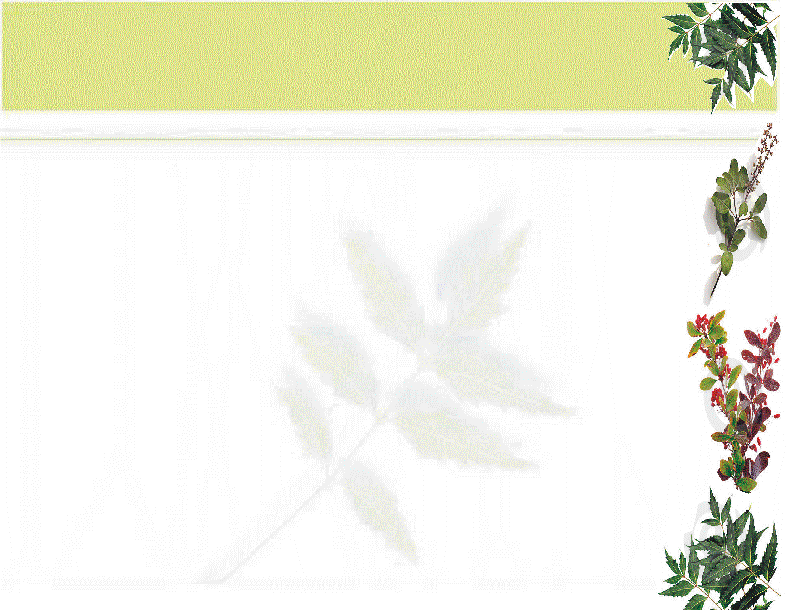 THANK YOU
Marketing 
To strengthen infrastructure of wholesale markets, agriculture mandies for marketing of medicinal plants. 
To set up herbal collection and retail outlets wherever they do not exist. 
To strengthen linkages between farmers and industry/traders. 
To disseminate information on market, prices, market trends to enable farmers in selection of appropriate medicinal crops. 

Market Promotion: The programmes for market promotion like media promotion, participation in exhibitions, trade fairs, hiring display facilities are project based but limited to Rs. 10 lakhs

Market Intelligence: Compilation and dissemination of market intelligence to growers.  Any other innovative activity relating to market intelligence may also be supported under this component
Buy-back intervention: The buy – back interventions in the form of buyer – seller meetings, flexible and innovative marketing arrangements, Creation of revolving fund at Cluster level for marketing of medicinal plants, and mobilization

 Market Infrastructure: 
Herbal collection, retail outlets , DCC/RCC, herbal mandies 
Upgradation/ creation in agricultural mandies for trading of medicinal plants
Setting up of Regional-cum-Facilitation Centres
NMPB has setup six Regional-cum-Facilitation Centres(RCFCs) in different regions to act     as an extended arm of NMPB with following mandates:-

The Centers will act as one Stop shop for all matters related to Medicinal Plants in the region.
Development of Agrotechnology of Medicinal Plants especially endangered and high demand species in the region.
Development of Region Specific Quality Planting Materials
Provide inputs on conservation, sustainable cultivation, technology upgradation, training & research on Medicinal Plants.
To take forward initiatives on GAPs, GFCPs etc. in the States concerned and develop species specific GAPs & GFCPs of the region & dissemination.
To function as a platform for bringing together the different stakeholders of the medicinal plants in the States 
Reviewing and Monitoring of the projects sanctioned by NMPB to the organisations in the regions. 
To document and dessiminate success stories of activities supported by NMPB.
Common Issues
List of Farmers is required along with registration in SMPB
Agreement /Tie up should be required between farmers and  Industry for sale of MPs
Name of Implementing Agency to be identified  For Nursery, PHM units, Processing units, Market yards (DCC and RCC)
To establish the DCC and RCC .
To establish One main mandi for medicinal plants or given a place in APMCs
 Adequate marketing linkages e.g. Mandies, Market Place
Lack of ASU industries 
Unorganised Supply Chain of medicinal plants
Lack of proper PHM facilities e.g. drying yards, storage, grading, etc. as per the requirements of industries / exports 
Lack of Semi-processing units for value addition
Lack of marketing intelligence e.g. assessment of demand, supply base, pricing  
Fund is limited under medicinal plants component therefore state  should be emphasised only those activities which are needed by the farmers of states 
State can suggest the crop for medicinal plants for  cultivation after organised the buyer seller meet with industries/ manufactures/stakeholders
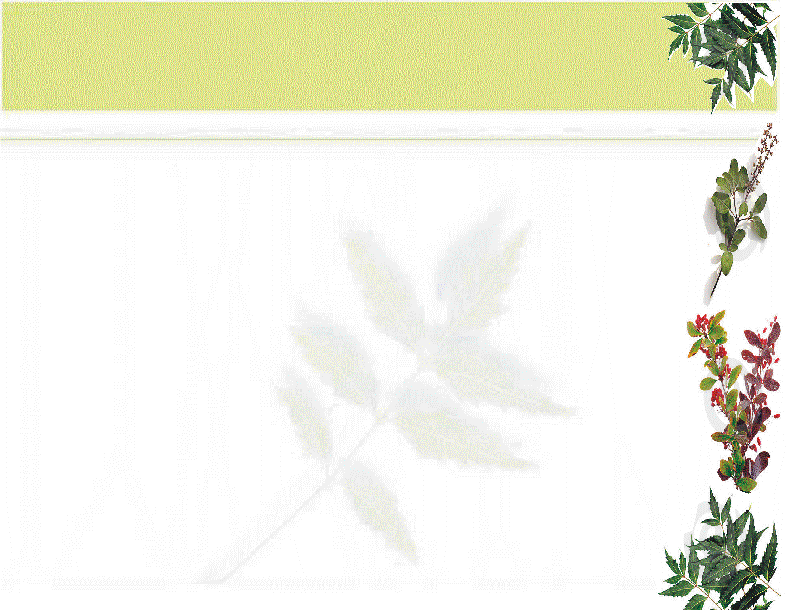 THANK YOU